CS4102 AlgorithmsSpring 2021 – Floryan and Horton
Module 3, Day 5:  Sequence Algorithms
(1) String Edit Distance
(Not in textbook.  Certainly not the Shakespeare part!)
(2) Longest Common Subsequence
(CLRS 15.4)
1
Sequences
Problems about the relationship between two sequences
Strings (sequence of characters)
Text (sequence of words)
Genetic sequences (sequence of nucleotides)
Etc.
How similar are two sequences?
How one could be transformed to the other?
What do they share in common?
String Edit Distance
Longest Common Subsequence
2
Sequence Alignment
How could we define the similarity of two strings?
Maybe character-by-character, showing places there’s an “issue”?
This is the idea of an alignment
Mismatched characters, insertions or deletions (gaps)
Example:  ocurrance vs. occurrence.   Three possible alignments are:
6 mismatches, 1 gap
1 mismatch, 1 gap
0 mismatches, 3 gaps
3
Edit Distance
Many applications:  Spelling correction, bioinformatics, text processing and analysis, speech recognition, computer file difference (diff), birdsong analysis, …
4
An Interesting Application You Probably Never Considered!
Text Processing in Early Modern English drama texts (!)
Scholars’ problems involve knowing if/how two versions of a text differ
A document created from one (or more) older versions 
When they differ, which is “correct”?
Spelling wasn’t standardized in the 1590s/early 1600s
CS researchers in field of digital humanities applied sequence alignment algorithms to spelling variation, collation, …
E.g. someone named Horton (paper in Research in Humanities Computing, Vol. 2, 1994)
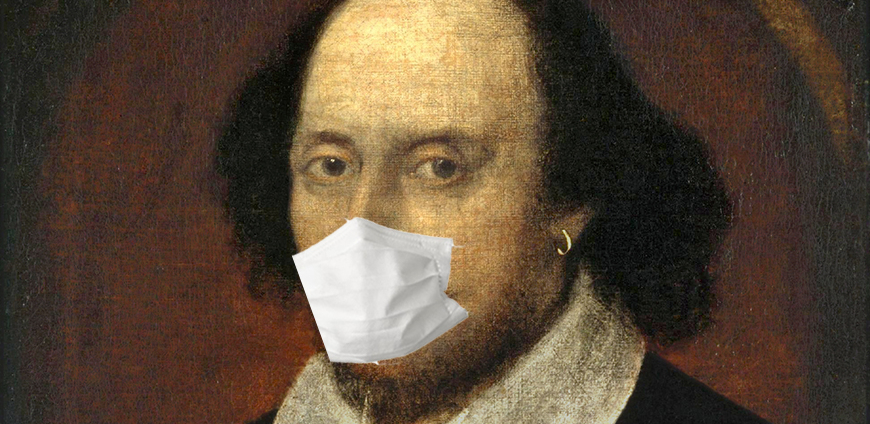 5
An Example of the Problem
Mee thought all his senses were lokt in his eyeAs iewels in christall for some prince to buyWho tendring their owne worth from where they were glastDid poynt you to buy them along as you past
Love’s Labours Lost (Quarto, 1598)
Me thought all his sences were lockt in his eyeAs iewels in christall for some prince to buyWho tendring their own worth from whence they were glastDid point out to buy them along as you past
Love’s Labours Lost (First Folio, 1623)
Are these different?  If so, where?
6
An Example of the Problem
Mee thought all his senses were lokt in his eyeAs iewels in christall for some prince to buyWho tendring their owne worth from where they were glastDid poynt you to buy them along as you past
Love’s Labours Lost (Quarto, 1598)
Me thought all his sences were lockt in his eyeAs iewels in christall for some prince to buyWho tendring their own worth from whence they were glastDid point out to buy them along as you past
Love’s Labours Lost (First Folio, 1623)
Words marked like this are different strings.  But…
7
An Example of the Problem
Mee thought all his senses were lokt in his eyeAs iewels in christall for some prince to buyWho tendring their owne worth from where they were glastDid poynt you to buy them along as you past
Love’s Labours Lost (Quarto, 1598)
Me thought all his sences were lockt in his eyeAs iewels in christall for some prince to buyWho tendring their own worth from whence they were glastDid point out to buy them along as you past
Love’s Labours Lost (First Folio, 1623)
Most scholars would say all but two are only spelling variations and not “substantive variants”
8
OK, 21st century know-it-all, how can any of this help?
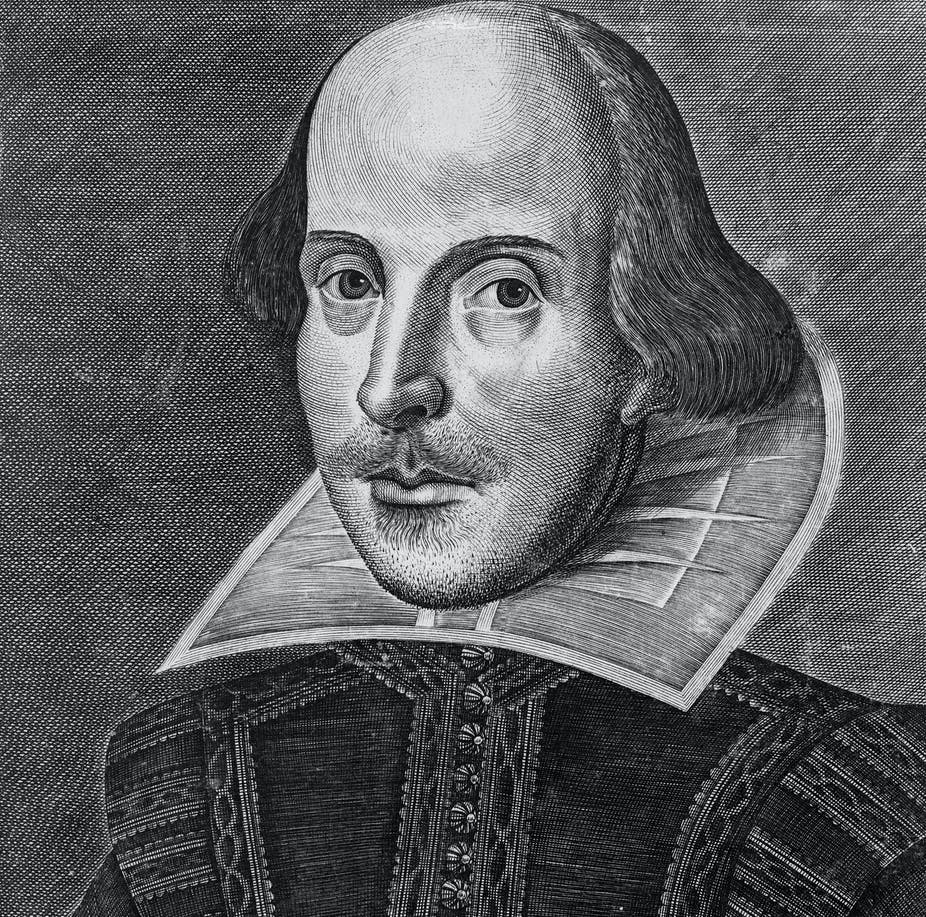 9
Where were we before?  Oh yeah…
Many applications:  Spelling correction, bioinformatics, text processing and analysis, speech recognition, computer file difference (diff), birdsong analysis, text processing in old-spelling texts
10
Sequence Alignment: Problem Statement
mismatches
gaps
11
Example: Alignment and Matching
Example:  an alignment of X = CGACTA and Y = GACAGA
Note:
M contains “matches” where there is a mismatch cost
Items that are part of gaps are not in M.  We say they don’t “match”
12
Dynamic Programming
Requires Optimal Substructure
Solution to larger problem contains the solutions to smaller ones
Avoid extra work due to overlapping subproblems
Idea:
Identify the recursive structure of the problem
What is the “last thing” done?
Save the solution to each subproblem in memory
Select a good order for solving subproblems
“Top Down”: Solve each recursively
“Bottom Up”: Iteratively solve smallest to largest
13
Recursive Structure
14
Subproblems and Costs
15
The Recurrence
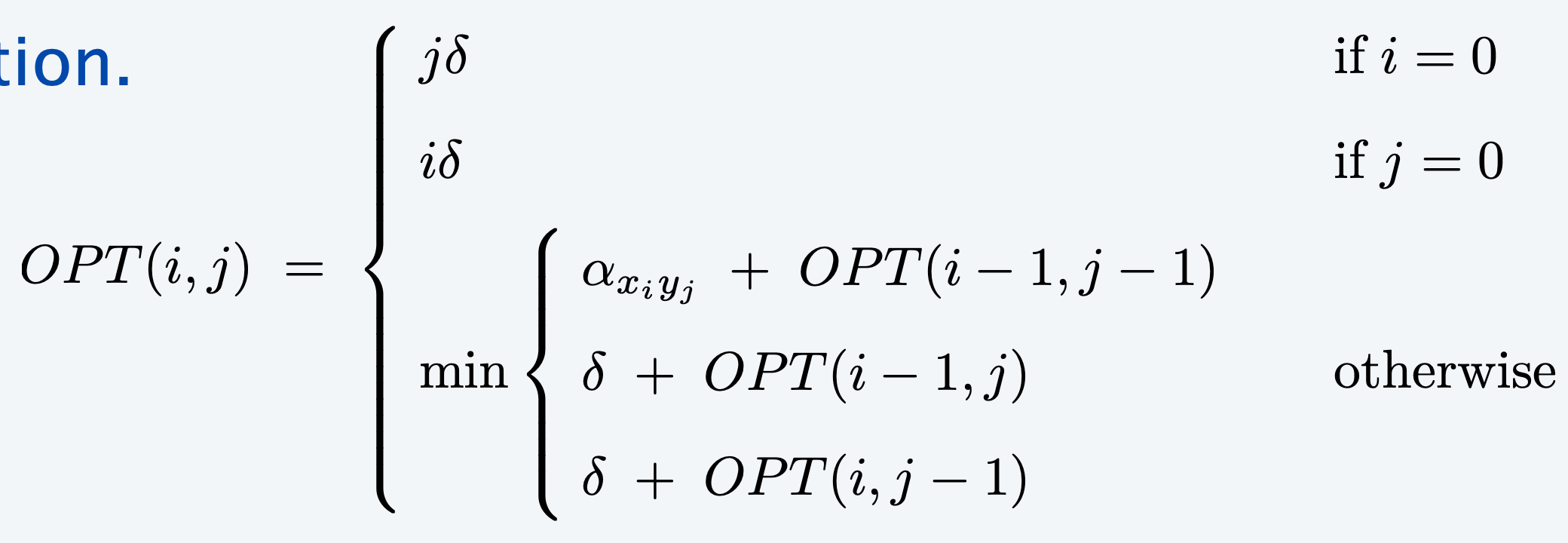 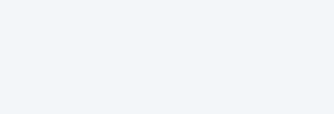 16
Bottom-up Implementation
Time complexity?
Constant time to file each cell in the table.So Θ(n ・ m).
Space complexity the same.
17
Small Example
Y = “army”  X = “air”
Y
X
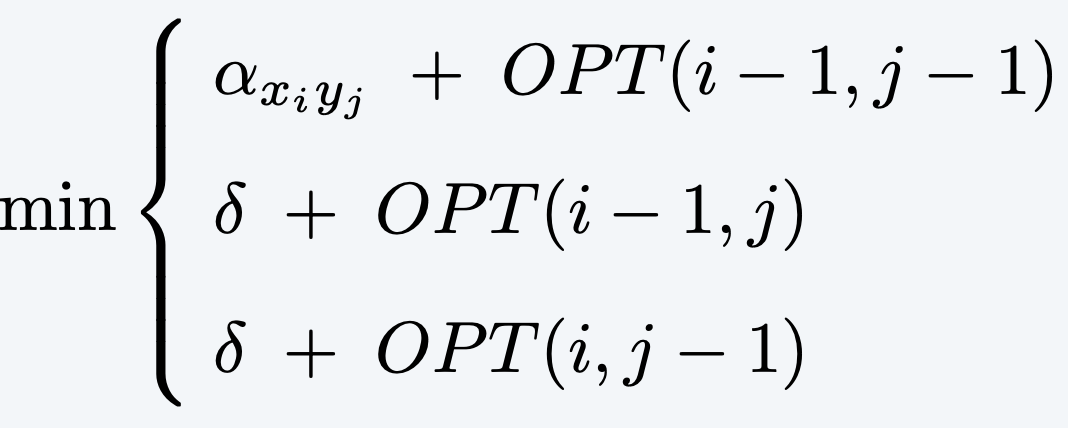 18
Small Example
Y = “army”  X = “air”
Y
X
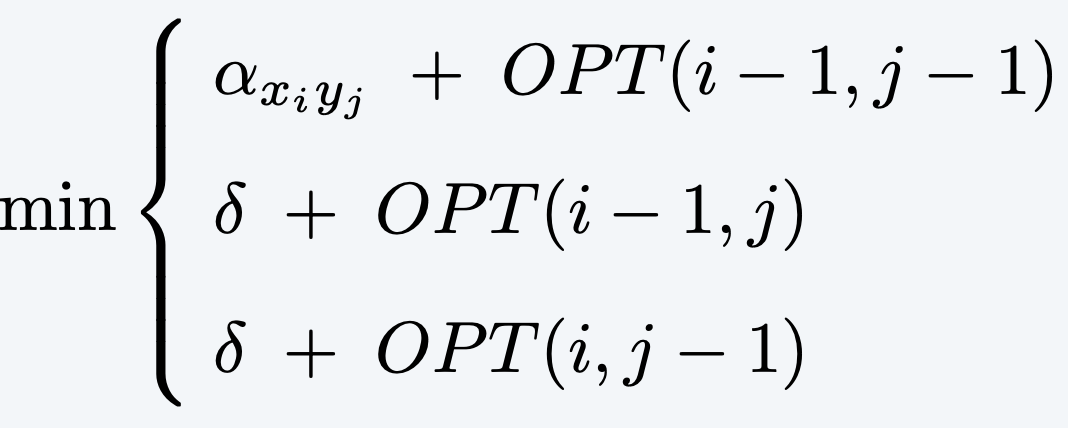 19
Complete Solution
army  air
Y
X
20
Backtrack to Get the Edit
Y
army  air
y != r and we came from left:Delete yHow do we know we didn’t come diagonally?
m != r and we came from left:Delete m
r == rKeep r and move diagonally(x3, y2) added to alignment M
a != i and we came from above:Insert i
a == aKeep a and move diagonally(x1, y1) added to alignment M
X
21
Summary on Sequence Alignment
Model for meaning of “similar”
Alignment, with flexible costs for mismatches and gaps
Recursive structure based on whether last items in each sequence are part of the “match” (perhaps with mismatch cost)
Remember, if not matched, part of a gap (insertion)
3 cases
Table stores partial solutions for prefixes of both strings
Time- and space-complexity is Θ(n ・ m) 
Want to learn more?
Proof of correctness is shortest-path induction proof for a graph model of table
Another algorithm (Hirschberg) reduces space complexity to Θ(n + m)
22
Larger Example
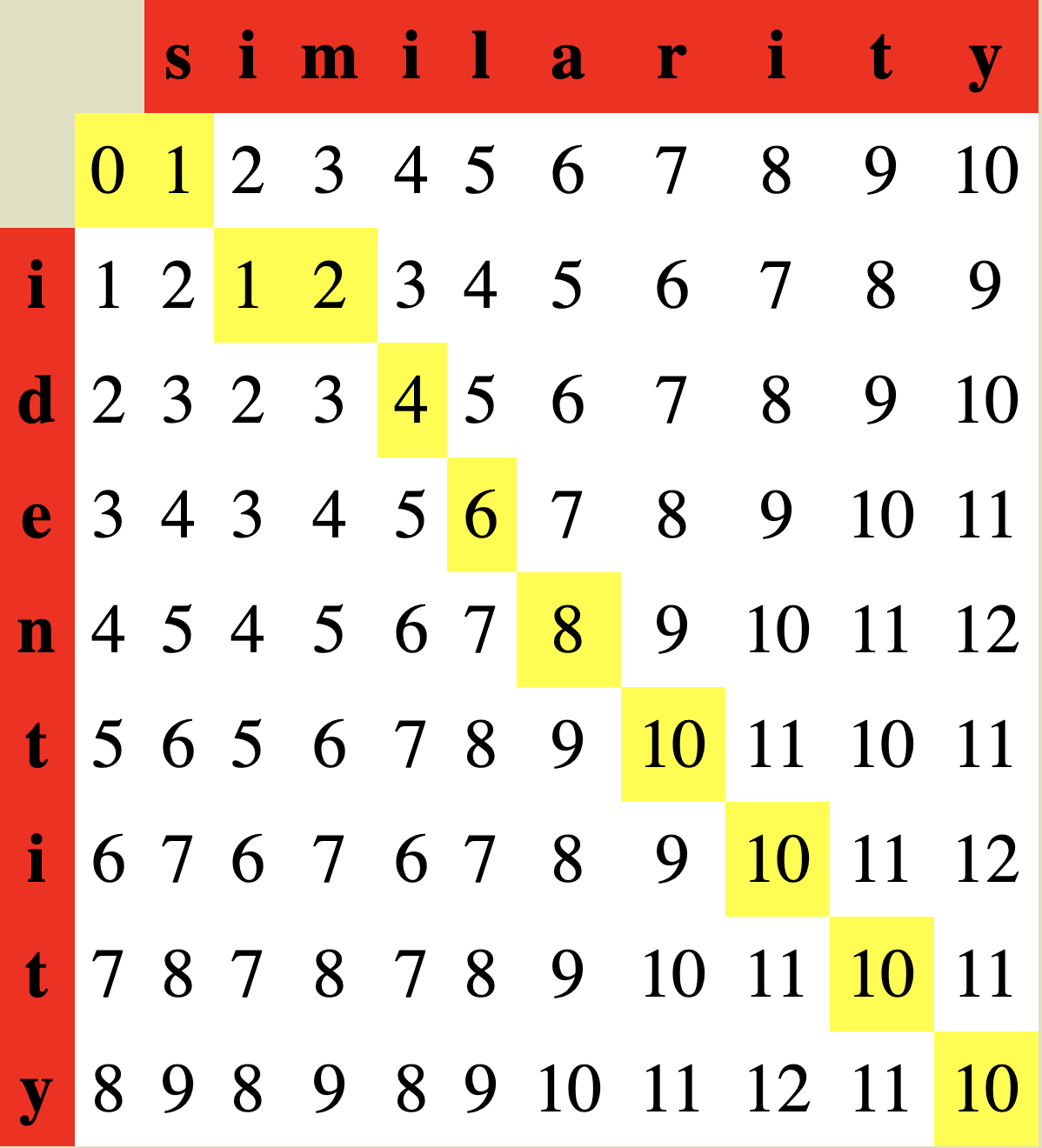 identity and similarity
Alignment found is:   i   d e n t i t y s i m i l a r i t y
Note (t,r) “matched” but we moved diagonally and incurred a cost
Same for (n,a), (e,l), (d,i)
From online calculator at: http://www.let.rug.nl/~kleiweg/lev/ Try it!
23
24
Longest Common Subsequence
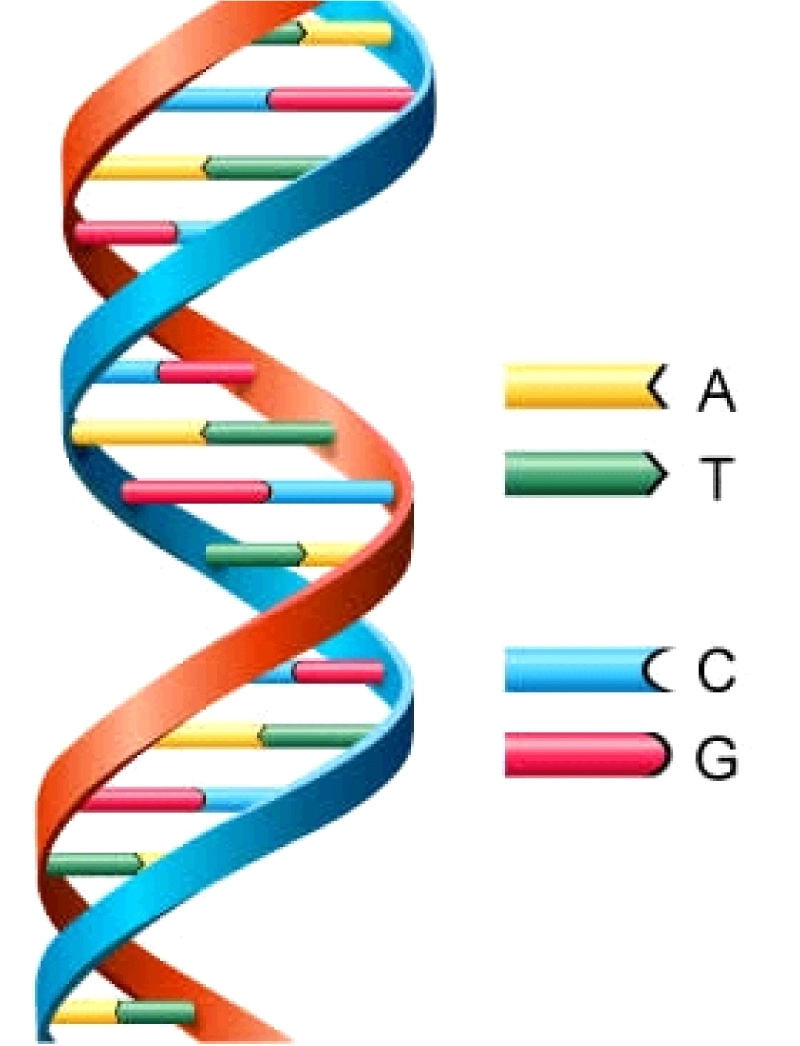 Example:
X = ATCTGATY = TGCATA
LCS = TCTA

X = AT  C  TGATY =   TGCAT  A
Note this is an alignment where matched items are equal
Applications other than bioinformatics?
Of course, Including version control!
http://cbx33.github.io/gitt/afterhours3-1.html
25
Dynamic Programming
Requires Optimal Substructure
Solution to larger problem contains the solutions to smaller ones
Avoid extra work due to overlapping subproblems
Idea:
Identify the recursive structure of the problem
What is the “last thing” done?
Save the solution to each subproblem in memory
Select a good order for solving subproblems
“Top Down”: Solve each recursively
“Bottom Up”: Iteratively solve smallest to largest
Subproblems will be defined in same way as for edit distance: prefix strings
26
1. Identify Recursive Structure
X = ATCTGCGT
Y =  TGCATAT
X = ATCTGCGA
Y =  TGCATAC
X = ATCTGCGA
Y =  TGCATAC
27
Dynamic Programming
Requires Optimal Substructure
Solution to larger problem contains the solutions to smaller ones
Avoid extra work due to overlapping subproblems
Idea:
Identify the recursive structure of the problem
What is the “last thing” done?
Save the solution to each subproblem in memory
Select a good order for solving subproblems
“Top Down”: Solve each recursively
“Bottom Up”: Iteratively solve smallest to largest
28
1. Identify Recursive Structure
X = ATCTGCGT
Y =  TGCATAT
X = ATCTGCGA
Y =  TGCATAC
X = ATCTGCGA
Y =  TGCATAC
Read from M[i,j] 
if present
Save to M[i,j]
29
Dynamic Programming
Requires Optimal Substructure
Solution to larger problem contains the solutions to smaller ones
Avoid extra work due to overlapping subproblems
Idea:
Identify the recursive structure of the problem
What is the “last thing” done?
Save the solution to each subproblem in memory
Select a good order for solving subproblems
“Top Down”: Solve each recursively
“Bottom Up”: Iteratively solve smallest to largest
30
3. Solve in a Good Order
31
LCS Length Algorithm
LCS-Length(X, Y) // Y for M’s rows, X for its columns
1. n = length(X)  // get the # of symbols in X
2. m  = length(Y) // get the # of symbols in Y
3. for i = 1 to m 	M[i,0] = 0 	// special case: Y0
4. for j = 1 to n  	M[0,j] = 0 	// special case: X0
5. for i = 1 to m 			// for all Yi 
6. 	for j = 1 to n  			// for all Xj
7. 		if ( X[i] == Y[j] )		
8. 			M[i,j] = M[i-1,j-1] + 1
9. 		else M[i,j] = max( M[i-1,j], M[i,j-1] )
10. return M[m,n]   // return LCS length for Y and X
32
Run Time?
33
Reconstructing the LCS
Start from bottom right,
 if symbols matched, print that symbol then go diagonally
else go to largest adjacent
34
Reconstructing the LCS
Start from bottom right,
 if symbols matched, print that symbol then go diagonally
else go to largest adjacent
35
Reconstructing the LCS
Start from bottom right,
 if symbols matched, print that symbol then go diagonally
else go to largest adjacent
36
Top-Down Solution with Memoization
We need two functions; one will be recursive.
LCS-Length(X, Y) // Y is M’s cols. 
1. n = length(X)
2. m  = length(Y)
3. Create table M[m,n]
4. Assign -1 to all cells M[i,j]
// get value for entire sequences
5. return LCS-recur(X, Y, M, m, n)
LCS-recur(X, Y, M, i, j)
1. if (i == 0 || j == 0) return 0
// have we already calculated this subproblem?
2. if (M[i,j] != -1) return M[i,j]
3. if ( X[i] == Y[j] )		
M[i,j] = LCS-recur(X, Y, M, i-1, j-1) + 1
5. else
6.    M[i,j] = max( LCS-recur(X, Y, M, i-1, j),		        LCS-recur(X, Y, M, i, j-1) )
7. return M[i,j]
37
38
Another LCS Example
Let’s see how LCS algorithm works on the following example:
X = ABCB
Y = BDCAB
What is the Longest Common Subsequence 
of X and Y?
LCS(X, Y) = BCB
X = A B     C     B
Y =     B D C A B
39
ABCB
BDCAB
LCS Example (0)
j       0        1          2         3        4         5
i
Yj
B
D
C
A
B
Xi
0
A
1
B
2
3
C
4
B
X = ABCB;   m = |X| = 4
Y = BDCAB; n = |Y| = 5
Allocate array M[5,4]
Note: In this example, X is M’s rows, Y is the columns. Opposite from earlier example.
40
LCS Example (1)
ABCB
BDCAB
j       0        1          2         3        4         5
i
Yj
B
D
C
A
B
Xi
0
0
0
0
0
0
0
A
1
0
B
2
0
3
C
0
4
B
0
for i = 1 to m 	M[i,0] = 0 	
for j = 1 to n  	M[0,j] = 0
41
LCS Example (2)
ABCB
BDCAB
j       0        1          2         3        4         5
i
Yj
B
D
C
A
B
Xi
0
0
0
0
0
0
0
A
1
0
0
B
2
0
3
C
0
4
B
0
if (X[i]  == Y[j])		
 			M[i,j] = M[i-1,j-1] + 1
 		else M[i,j] = max( M[i-1,j], M[i,j-1] )
42
ABCB
BDCAB
LCS Example (3)
j       0        1          2         3        4         5
i
Yj
B
D
C
A
B
Xi
0
0
0
0
0
0
0
A
1
0
0
0
0
B
2
0
3
C
0
4
B
0
if (X[i]  == Y[j])		
 			M[i,j] = M[i-1,j-1] + 1
 		else M[i,j] = max( M[i-1,j], M[i,j-1] )
43
ABCB
BDCAB
LCS Example (4)
j       0        1          2         3        4         5
i
Yj
B
D
C
A
B
Xi
0
0
0
0
0
0
0
A
1
0
0
0
0
1
B
2
0
3
C
0
4
B
0
if (X[i] == Y[j] )		
 			M[i,j] = M[i-1,j-1] + 1
 		else M[i,j] = max( M[i-1,j], M[i,j-1] )
44
ABCB
BDCAB
LCS Example (5)
j       0        1          2         3        4         5
i
Yj
B
D
C
A
B
Xi
0
0
0
0
0
0
0
A
1
0
0
0
0
1
1
B
2
0
3
C
0
4
B
0
if (X[i]  == Y[j] )		
 			M[i,j] = M[i-1,j-1] + 1
 		else M[i,j] = max( M[i-1,j], M[i,j-1] )
45
LCS Example (6)
ABCB
BDCAB
j       0        1          2         3        4         5
i
Yj
B
D
C
A
B
Xi
0
0
0
0
0
0
0
A
1
0
0
0
0
1
1
B
2
0
1
3
C
0
4
B
0
if (X[i] == Y[j] )		
 			M[i,j] = M[i-1,j-1] + 1
 		else M[i,j] = max( M[i-1,j], M[i,j-1] )
46
ABCB
BDCAB
LCS Example (7)
j       0        1          2         3        4         5
i
Yj
B
D
C
A
B
Xi
0
0
0
0
0
0
0
A
1
0
0
0
0
1
1
B
2
0
1
1
1
1
3
C
0
4
B
0
if (X[i]  == Y[j]  )		
 			M[i,j] = M[i-1,j-1] + 1
 		else M[i,j] = max( M[i-1,j], M[i,j-1] )
47
LCS Example (8)
ABCB
BDCAB
j       0        1          2         3        4         5
i
Yj
B
D
C
A
B
Xi
0
0
0
0
0
0
0
A
1
0
0
0
0
1
1
B
2
0
1
1
1
1
2
3
C
0
4
B
0
if (X[i] == Y[j] )		
 			M[i,j] = M[i-1,j-1] + 1
 		else M[i,j] = max( M[i-1,j], M[i,j-1] )
48
LCS Example (10)
ABCB
BDCAB
j       0        1          2         3        4         5
i
Yj
B
D
C
A
B
Xi
0
0
0
0
0
0
0
A
1
0
0
0
0
1
1
B
2
0
1
1
1
1
2
3
C
0
1
1
4
B
0
if (X[i]  == Y[j] )		
			M[i,j] = M[i-1,j-1] + 1
		else M[i,j] = max( M[i-1,j], M[i,j-1] )
49
LCS Example (11)
ABCB
BDCAB
j       0        1          2         3        4         5
i
Yj
B
D
C
A
B
Xi
0
0
0
0
0
0
0
A
1
0
0
0
0
1
1
B
2
0
1
1
1
1
2
3
C
0
1
1
2
4
B
0
if (X[i] == Y[j] )		
 			M[i,j] = M[i-1,j-1] + 1
 		else M[i,j] = max( M[i-1,j], M[i,j-1] )
50
LCS Example (12)
ABCB
BDCAB
j       0        1          2         3        4         5
i
Yj
B
D
C
A
B
Xi
0
0
0
0
0
0
0
A
1
0
0
0
0
1
1
B
2
0
1
1
1
1
2
3
C
0
1
1
2
2
2
4
B
0
if (X[i]  == Y[j] )		
			M[i,j] = M[i-1,j-1] + 1
		else M[i,j] = max( M[i-1,j], M[i,j-1] )
51
LCS Example (13)
ABCB
BDCAB
j       0        1          2         3        4         5
i
Yj
B
D
C
A
B
Xi
0
0
0
0
0
0
0
A
1
0
0
0
0
1
1
B
2
0
1
1
1
1
2
3
C
0
1
1
2
2
2
4
B
0
1
if ( X[i] == Y[j] )		
 			M[i,j] = M[i-1,j-1] + 1
 		else M[i,j] = max( M[i-1,j], M[i,j-1] )
52
ABCB
BDCAB
LCS Example (14)
j       0        1          2         3        4         5
i
Yj
B
D
C
A
B
Xi
0
0
0
0
0
0
0
A
1
0
0
0
0
1
1
B
2
0
1
1
1
1
2
3
C
0
1
1
2
2
2
4
B
0
1
1
2
2
if (X[i]  == Y[j] )		
			M[i,j] = M[i-1,j-1] + 1
		else M[i,j] = max( M[i-1,j], M[i,j-1] )
53
LCS Example (15)
ABCB
BDCAB
j       0        1          2         3        4         5
i
Yj
B
D
C
A
B
Xi
0
0
0
0
0
0
0
A
1
0
0
0
0
1
1
B
2
0
1
1
1
1
2
3
C
0
1
1
2
2
2
3
4
B
0
1
1
2
2
if ( X[i] == Y[j] )		
 			M[i,j] = M[i-1,j-1] + 1
 		else M[i,j] = max( M[i-1,j], M[i,j-1] )
54
Practice!
X = [G, D, V, E, G, T, A] andY = [G, V, C, E, K, S, T]
Find the LCS, show the table M
Can you reconstruct the LCS from M?
56